STUDY GUIDE
HEMATOLOGY MODULE
THIRD YEAR MBBS
Hodgkin Lymphoma
Components of Blood
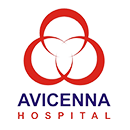 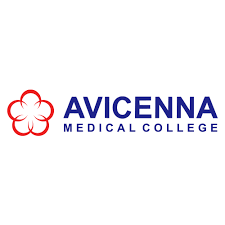 3RD YEAR MBBS, HEMATOLOGY MODULE
AVICENNA MEDICAL COLLEGE
STUDY GUIDE FOR HEMATOLOGY MODULE
Page | 2
3RD YEAR MBBS, HEMATOLOGY MODULE
AVICENNA MEDICAL COLLEGE
Module name: Hematology

Year: Three	Duration: 4 weeks 
Timetable hours: Lectures, Case-Based Integrated Learning (CBIL), Clinical Rotations, learning  experience in LNH outreach centers, Laboratory, Practical, Demonstrations, Skills, Self-Study

Credit hours: 3 credit hours in theory and 1.5 credit hours in practical

MODULE INTEGRATED COMMITTEE
DEPARTMENTS’& RESOURCE PERSONS’ FACILITATING LEARNING
Page | 3
3RD YEAR MBBS, HEMATOLOGY MODULE
AVICENNA MEDICAL COLLEGE
INTRODUCTION

WHAT IS A STUDY GUIDE?

It is an aid to:

Inform students how student learning program of the semester-wise module has been  organized
Help students organize and manage their studies throughout the module
Guide students on assessment methods, rules and regulations

THE STUDY GUIDE:
Communicates information on organization and management of the module.  This will help the student to contact the right person in case of any difficulty.
Defines the objectives which are expected to be achieved at the end of the module.
Identifies the learning strategies such as lectures, small group teachings, clinical skills,  demonstration, tutorial and case based learning that will be implemented to achieve the  module objectives.
Provides a list of learning resources such as books, computer assisted learning programs,  web- links, journals, for students to consult in order to maximize their learning.
Highlights information on the contribution of continuous and semester examinations on the  student’s overall performance.
Includes information on the assessment methods that will be held to determine every student’s  achievement of objectives.
Focuses on information pertaining to examination policy, rules and regulations.

CURRICULUM FRAMEWORK
Students will experience integrated curriculum similar to previous modules of all 4 semesters.

INTEGRATED CURRICULUM comprises of system-based modules such as Infectious Diseases,  Hematology, Respiratory system-II and CVS-II which links basic science knowledge to clinical problems.  Integrated teaching means that subjects are presented as a meaningful whole. Students will be able to  have better understanding of basic sciences when they repeatedly learn in relation to clinical examples.  LEARNING EXPERIENCES: Case based Integrated discussions, skills acquisition in skills lab. Computer-  based assignments, learning experiences in clinics, wards, and outreach centers
Page | 4
3RD YEAR MBBS, HEMATOLOGY MODULE
AVICENNA MEDICAL COLLEGE
LEARNING METHODOLOGIES

The following teaching / learning methods are used to promote better understanding:

Interactive Lectures
Small Group Discussion
Case- Based Integrated Learning (CBIL)
Clinical Experiences
Clinical Rotations
Experience in LNH outreach centers
Practicals
Skills session
Self-Directed Study
INTERACTIVE LECTURE: In large group, the lecturer introduces a topic or common clinical conditions and  explains the underlying phenomena through questions, pictures, videos of patients’ interviews,  exercises, etc. Students are actively involved in the learning process.

SMALL GROUP SESSION: This format helps students to clarify concepts acquire skills or attitudes.  Sessions are structured with the help of specific exercises such as patient case, interviews or discussion  topics. Students exchange opinions and apply knowledge gained from lectures, tutorials and self study.  The facilitator role is to ask probing questions, summarize, or rephrase to help clarify concepts.
Page | 5
AVICENNA MEDICAL COLLEGE	3RD YEAR MBBS, HEMATOLOGY MODULE
CASE- BASED INTEGRATED LEARNING (CBIL): A small group discussion format where learning is focused  around a series of questions based on a clinical scenario. Students’ discuss and answer the questions  applying relevant knowledge gained previously in clinical and basic health sciences during the module and  construct new knowledge. The CBIL will be provided by the concern department. CBIL will be provided by  the concern department.
CLINICAL LEARNING EXPERIENCES: In small groups, students observe patients with signs and symptoms  in hospital wards, clinics and outreach centers. This helps students to relate knowledge of basic and  clinical sciences of the module and prepare for future practice.
CLINICAL ROTATIONS: In small groups, students rotate in different wards like Medicine, Pediatrics,  Surgery, Obs & Gyne, ENT, Eye, Family Medicine clinics, outreach centers & Community Medicine  experiences. Here students observe patients, take histories and perform supervised clinical  examinations in outpatient and inpatient settings. They also get an opportunity to observe medical  personnel working as a team. These rotations help students relate basic medical and clinical  knowledge in diverse clinical areas.
EXPERIENCES IN LNH OUTREACH CENTERS: Learning at outreach centers of LNH have been  organized and incorporated as part of training of third year medical students. The objective of  these visits is to provide clinical training experiences for students in primary care settings.

PRACTICAL: Basic science practicals related to pharmacology, microbiology, forensic medicine, and  community medicine have been schedule for student learning.

SKILLS SESSION: Skills relevant to respective module are observed and practiced where applicable in  skills laboratory.
SELF DIRECTED STUDY: Students’ assume responsibilities of their own learning through individual study,  sharing and discussing with peers, seeking information from Learning Resource Center, teachers and  resource persons within and outside the college. Students can utilize the time within the college  scheduled hours of self-study.
Page | 6
AVICENNA MEDICAL COLLEGE	3RD YEAR MBBS,  HEMATOLOGY MODULE

SEMESTER 5 MODULE 2 : HEMATOLOGY
INTRODUCTION
For MBBS third year students, the Hematology module concentrates on knowledge and skills  required for diagnosis, and outlining the management plan of common hereditary, immunological,  and neoplastic disorders of blood and its components. The module covers as well the principles and  techniques of laboratory investigations essential for the diagnosis, and monitoring of the treatment  of hematological disorders.
In view of prevalence in Pakistan, adequate coverage is given to different types of anemia,  thalassemia, and other related disorders .Moreover, the objectives include blood transfusion and  blood donation practices to promote safe transfusion, and appropriate use of blood components.
The Hematology module learning objectives take into consideration previously acquired pertinent  knowledge in Blood module of MBBS first year. The module integrates with related disciplines such  as Community Medicine, Family Medicine, Medicine, Oncology Pathology, Paediatrics,
Pharmacology, and Physiology. It is expected that different learning experiences would help
students build new knowledge, and enhance students’ understanding and motivation to seek further
knowledge.
Page | 7
AVICENNA MEDICAL COLLEGE	3RD YEAR MBBS, HEMATOLOGY MODULE

COURSE TOPICS, OBJECTIVES AND TEACHING STRATEGIES
At the end of the module the students will be able to:
Page | 8
3RD YEAR MBBS, HEMATOLOGY MODULE
AVICENNA MEDICAL COLLEGE
Page | 9
3RD YEAR MBBS, HEMATOLOGY MODULE
AVICENNA MEDICAL COLLEGE
Page | 10
3RD YEAR MBBS, HEMATOLOGY MODULE
AVICENNA MEDICAL COLLEGE
Page | 11
3RD YEAR MBBS,  HEMATOLOGY MODULE
AVICENNA MEDICAL COLLEGE
Page | 12
3RD YEAR MBBS,  HEMATOLOGY MODULE
AVICENNA MEDICAL COLLEGE
Page | 13
3RD YEAR MBBS, HEMATOLOGY MODULE
AVICENNA MEDICAL COLLEGE
Apart from attending daily scheduled  sessions, students too should engage in  self-study to ensure that all the objectives  are covered
Page | 14
3RD YEAR MBBS, HEMATOLOGY MODULE
AVICENNA MEDICAL COLLEGE
LEARNING RESOURCES
SUBJECT
RESOURCES
TEXT BOOKS
Preventive and Social Medicine by K Park
Community Medicine by M Illyas
Basic Statistics for the Health Sciences by Jan W Kuzma
COMMUNITY MEDICINE
TEXT BOOKS
Nasib R. Awan. Principles and practice of Forensic Medicine 1st  ed. 2002.
Parikh, C.K. Parikh’s Textbook of Medical Jurisprudence, Forensic
Medicine and Toxicology. 7th ed.2005.
REFERENCE BOOKS
Knight B. Simpson’s Forensic Medicine. 11th ed.1993.
Knight and Pekka. Principles of forensic medicine. 3rd ed. 2004
Krishan VIJ. Text book of forensic medicine and toxicology  (principles and practice). 4th ed. 2007
Dikshit P.C. Text book of forensic medicine and toxicology. 1st  ed. 2010
Polson. Polson’s Essential of Forensic Medicine. 4th edition.
2010.
Rao. Atlas of Forensic Medicine (latest edition).
Rao.Practical Forensic Medicine 3rd ed ,2007.
FORENSIC MEDICINE
Knight: Jimpson’s Forensic Medicine 10th 1991,11th ed.1993
Taylor’s Principles and Practice of Medical Jurisprudence. 15th
ed.1999
CDs:
Lectures on Forensic Medicine.
Atlas of Forensic Medicine.

WEBSITES:
www.forensicmedicine.co.uk

REFERENCE BOOKS:
Hutchison’s Clinical Methods, 23rd Edition
MacLeod's clinical examination 13th edition
Davidson's Principles and Practice of Medicine
Kumar and Clark's Clinical Medicine
HCAI guidelines CDC
WHO TB guidelines
GENERAL MEDICINE
TEXT BOOKS
Robbins & Cotran, Pathologic Basis of Disease, 9th edition.
Rapid Review Pathology, 4th edition by Edward F. Goljan MD
PATHOLOGY/MICROBIOLOGY
WEBSITES:
http://www.hematology.org/Educators/High-School.aspx#a2
http://imagebank.hematology.org/
Page | 15
3RD YEAR MBBS, HEMATOLOGY MODULE
AVICENNA MEDICAL COLLEGE
ADDITIONAL LEARNING RESOURCES
Page | 16
3RD YEAR MBBS, HEMATOLOGY MODULE
AVICENNA MEDICAL COLLEGE
ASSESSMENT METHODS:

Theory:
Best Choice Questions (BCQs) also known as MCQs (Multiple Choice Questions) are used to asses  objectives covered in each module.

A BCQ has a statement or clinical scenario followed by four options (likely answer).
Students after reading the statement/scenario select ONE, the most appropriate response  from the given list of options.
Correct answer carries one mark, and incorrect ‘zero mark’. There is no negative marking.
Students mark their responses on specified computer-based/OMR sheet designed for AVMC


OSPE/OSCE: Objective Structured Practical/Clinical Examination:

Each student will be assessed on the same content and have same time to complete the task.
Comprise of 12-25 stations.
Each station may assess a variety of clinical tasks, these tasks may include history taking, physical  examination, skills and application of skills and knowledge
Stations are observed, unobserved, interactive and rest stations.
Observed and interactive stations will be assessed by internal or external examiners.
Unobserved will be static stations in which there may be an X-ray, Labs reports, pictures, clinical  scenarios with related questions for students to answer.
Rest station is a station where there is no task given and in this time student can organize  his/her thoughts.


Internal Evaluation
Students will be assessed to determine achievement of module objectives through the following:
Module Examination: will be scheduled on completion of each module. The method of  examination comprises theory exam which includes BCQs and OSPE (Objective Structured Practical  Examination).
Graded Assessment of students by Individual Department: Quiz, viva, practical, assignment, small  group activities such as CBL, TBL, TOL, online assessment, ward activities, examination, and log  book.
Marks of both modular examination and graded assessment will constitute 20% weightage.
As per UHS policy, this 20% will be added by UHS to Semester Examination.
Page | 17
3RD YEAR MBBS, HEMATOLOGY MODULE
AVICENNA MEDICAL COLLEGE
Formative Assessment
Individual department may hold quiz or short answer questions to help students assess their  own learning. The marks obtained are not included in the internal evaluation
More than 75% attendance is needed  to sit for the modular and semester  examinations
Page | 18
AVICENNA MEDICAL COLLEGE	3RD YEAR MBBS, HEMATOLOGY MODULE
MODULAR EXAMINATION RULES & REGULATIONS (AVMC)
Student must report to examination hall/venue, 30 minutes before the exam.
Exam will begin sharp at the given time.
No student will be allowed to enter the examination hall after 15 minutes of scheduled  examination time.
Students must sit according to their roll numbers mentioned on the seats.
Cell phones are strictly not allowed in examination hall.
If any student is found with cell phone in any mode (silent, switched off or on) he/she will be not  be allowed to continue their exam.
No students will be allowed to sit in exam without University Admit Card, AVMC College ID Card  and Lab Coat
Student must bring the following stationary items for the exam: Pen, Pencil, Eraser, and  Sharpener.
Indiscipline in the exam hall/venue is not acceptable. Students must not possess any written  material or communicate with their fellow students.


UHS Grading System

It will be based on GPA – 4 system
A candidate obtaining GPA less than 2.00 (50%) is declared un-graded (fail).
Cumulative transcript is issued at the end of clearance of all modules.
Page | 19